Chapter 6 & 7 - Heroesby Robert Cormier
LO: To understand why Francis wants to keep his identity a secret.
ST: I can develop my understanding of Cormier’s use of analepsis.
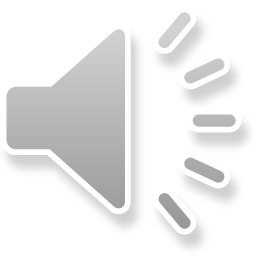 Read chapter 6!
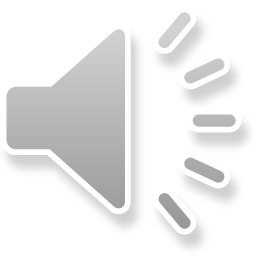 Task: Why doesn’t Francis want his identity to be revealed in chapter six? Why does Arthur keep his ‘secret’? What is the purpose of ‘the Strangler’s’ scrapbook?
In your own words write one or two paragraphs explaining the above questions.
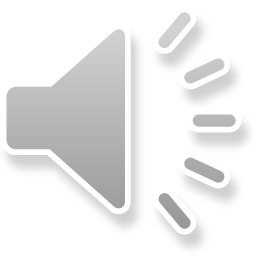 Starter: Let’s read chapter 7!
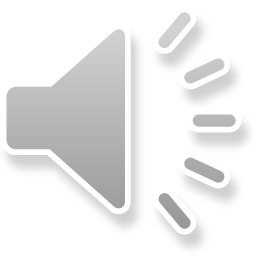 Thinking task: Has your opinion of Larry LaSalle changed? Why?
What is the relationship between LaSalle, Nicole and Francis? Record your ideas in a triangle as below.
Larry LaSalle
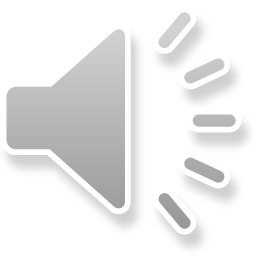 Francis
Nicole
Task: What do we learn about LaSalle? What do these quotes tell us about him?
“Just as he had lured awkward girls into ballet classes …so did he bring a sudden importance to table tennis.”
“I think I have the perfect sport for you.”
“I stood spellbound by his words.”
“Congratulations, Francis,’ he said , raising his bottle in a toast. ‘You’re a natural.”
“We were half- way through the game, the score standing at 13-12, my serve, when I realised that he was letting me win,”
“He had been toying with me all along.”
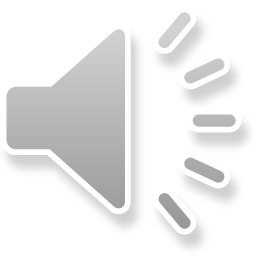 Larry LaSalle -
Hero or villain?
Decide whether you believe LaSalle to be a hero or a villain. Using your quotes write an argument for and against the character of Larry LaSalle. Use quotations to reinforce your ideas. Use a range of discourse markers to sequence your writing.
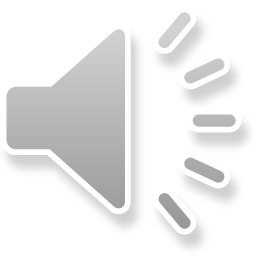